Determined Behavior Change
A comparative study of the application of Barrier Analysis methodology
Presented by: Mathias Pollock, BCC Technical Advisor
Determined Behavior Change
Outline
Background
Methods
Results
Program
Process
Institutional
Limitations
Recommendations
Determined Behavior Change
Background – Barrier ANalysis
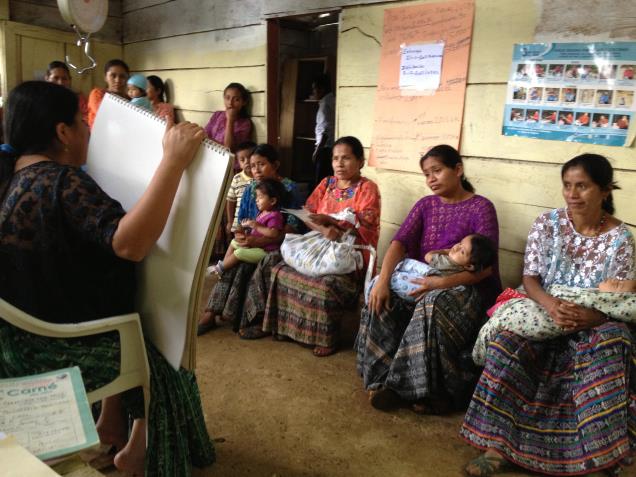 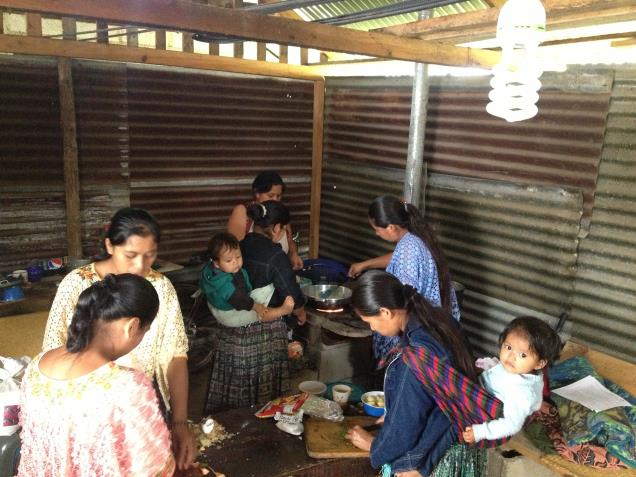 A BCC education session with mothers of children <6months  Photo: Mercy Corps
A cooking demonstration where mother leaders practice healthy recipes  Photo: Mercy Corps
[Speaker Notes: Barrier Analysis
a methodology for better understanding the underlying determinants or factors that influence individual behavior choice 
a rapid evaluation, mixed-method tool used to identify gaps between knowledge and behavior]
Determined Behavior Change
Methods
Study Design
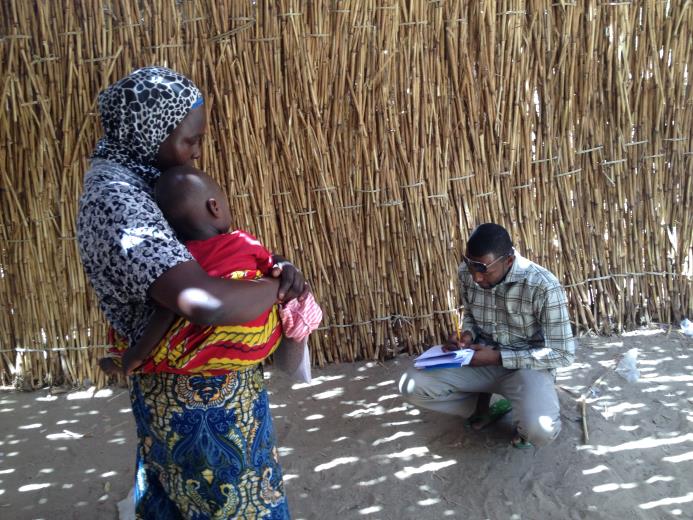 29 Barrier Analysis studies 
7 programs in different Mercy Corps countries
Variety of different behaviors
Desk review of results
Key informant interviews conducted with representative staff members
Interviewing a new mother on ANC attendance in Niger
Photo: Mercy Corps
Determined Behavior Change
Methods - sample
[Speaker Notes: Guate – Title II Food for Peace program
Ug – USAID
Niger – Food for Peace
E-CAP – OFDA
TL – Swiss
DRC - ??
Tajikistan - ??]
Determined Behavior Change
Results – Program Learning
Mothers in rural Guatemala have trouble remembering to initiate complementary feeding when their babies reach six months of age because they often do not have birth certificates and do not know how old their children are. 
Heads of household in Liberia who reported suspected Ebola cases within the first 48 hours of noticing symptoms (in line with government recommendations) said that prioritizing the wellbeing of their community over the individual was a motivating factor. 
Expecting mothers in Niger cited the support of their parents and their in-laws as a critical factor in their ability to attend the recommended antenatal care visits during their pregnancy.
Determined Behavior Change
Results – process learning
Perceived self-efficacy was found to be significant in 80% of the studies 

Social norms were found to be significantdeterminants of behavior in almost 60% of the Barrier Analysesincluded in this study.
[Speaker Notes: It is important to note however, that in the majority of these cases survey respondents did not cite a lack of knowledge about the behavior as the issue. 
While it is well accepted that individuals do not make decisions in a bubble and rather they are often affected by the opinions of those around them, these studies help to identify exactly who are the most important influencers so that they can be includedas targets of intervention activities.
An example of this is the GHG program in Uganda, where Doers identified husbands as approving of certain health behaviors (such as exclusive breastfeeding, dietary supplementation of lactating women, facility-based delivery, and attendance at antenatal care visits), while Non-Doers perceived that their spouses would not approve]
Determined Behavior Change
Results – Institutional learning
BA has been used to advise behavior change activities in almost 20% of the countries in which it has programming
100% of those interviewed indicated that they would use Barrier Analysis again 
5 out of the 7 programs went on to implement subsequent Barrier Analysis
Project expansion and innovation
[Speaker Notes: After successful experiences conducting more traditional studies on infant care practices, the Guatemala team decided to employ Barrier Analysis to look into pre- and post-harvest practices to reduce aflatoxin (a carcinogen produced by the parasitic mold of the Aspergillus family linked to stunting) contamination in maize. The results point to some interesting determining factors that should be considered by future projects, including the lack of awareness of positive consequences, the difficulty in accessing materials, and the perception of God’s will regarding the promoted practices. It should also be noted that the questionnaires used in these studies were subsequently shared with the team in Timor Leste, where country staff were able to translate them into local language and conduct studies on the same behaviors.]
Determined Behavior Change
Limitations
Rapid research study but time intensive process
Limited to examining one behavior at a time
Provides guidance but not solutions
Results are often not generalizable
Coordinated community entry in Liberia  
Photo: Mercy Corps
Determined Behavior Change
Recommendations
Development programs benefit significantly from an increased understanding of the specific motivators and barriers faced by their beneficiaries. 
Study managers need to allow sufficient time to sensitize staff to the questionnaire and translate it into the local language 
Highlights the critical role of formative research in the design and implementation of effective development programming as it relates to behavior change 
Barrier Analysis presents a tangible, relatively simple and inexpensive option to identify some of these issues, but it is one tool in what should be a larger toolbox
Determined Behavior Change
Thank you
Contact
Mathias Pollock
Technical Advisor, Child Survival and BCC
mpollock@psi.org